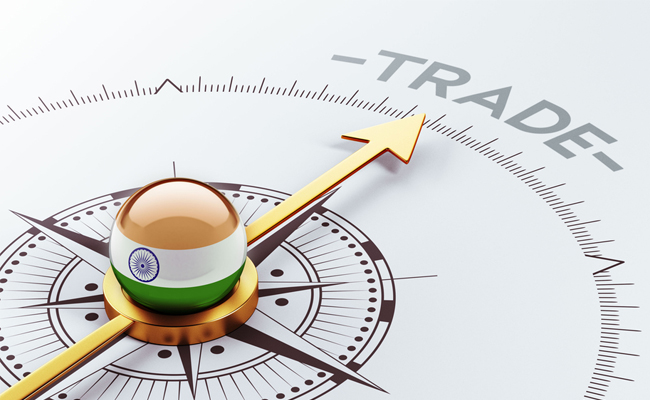 EXPORT AND IMPORT POLICY OF INDIA
Dr. Srinibash Dash
Associate Professor & Head
School of Management
GMU, SBP
INTRODUCTION
The Foreign Trade Policy governs exports from and import into a country.
It is one of the various policy instruments used by a country to attain her goals of economic development.
The Trade Policy of India is guided by Export Import Policy is known as in short EXIM Policy of the government of india.
EXIM Policy is prepared and announced by the central government.
DGFT(Directorate General of Foreign Trade)is the main governing body in EXIM Policy.
BRIEF HISTORY
Import Export Act was introduced by government during second world war and it lasted for around 45 yrs and in june 1992 this act was superceded by the Foreign Trade (Development & Regulation) Act, 1922. 
The basic objective of this new act was to give effect to the new liberalised export  & import policy of govt till 1985 annual policies were made but from 1985-92, 3 yr policies was made and then 5 yr policy was made coinciding with 5 yr plan 1992-97,1997-02,2002-07.
MEANING
In India, EXIM Policy is formulated by the ministry of commerce, Government of India in every 5 years and is regulated by the Foreign Trade (Development and Regulation) Act, 1922.
WHAT IS EXIM POLICY?
It contains policies in the sphere of foreign trade i.e. with respect to import &export from the country and more especially export promotion measures, policies and procedure related there to.
Export means selling abroad and import as bringing into india, any goods and services.
AIMS
At developing export potential.
Enhancing the technological strength & efficiency.
Encouraging foreign trade.
Creating favourable balance of payments position.
Promote exports to the maximum extent.
Control imports of non-essential items.
Stimulating sustained economic growth.
EXIM POLICY 2009-14
Hon. Shri Kamal Nath, minister for commerce and industry has announced on 31st Aug 2004, India’s first EXIM Policy.
The duration of the policy from 1st Sept 2004 to 31st March 2009.
It takes an integrated view of the overall development of India’s Foreign Trade.
Aim of the policy is to double the global merchandise trade within the policy time period of 5 years.
Anand Sharma was the ex-minister for commerce and industry who was assisted by minister of state for commerce and industry Jyotiraditya Madhavrao Scindia.
TARGET & EPCG SCHEMES
EXPORT TARGET: $200 Billion for 2010-11.
EXPORT GROWTH TARGET: 15% for next two yrs and 25% there after.
EPCG SCHEMES:
 Obligations under it was relaxed.
To aid technological up gradation of export sector, EPCG scheme at Zero Duty has been introduced.
Export obligation on import of spares, moulds etc. under EPCG scheme has been reduced by 50%.
EXIM POLICY 2014-19
________is the current minister for commerce and industry.
A senior commerce department official told Economic Times that the govt had already worked on the foreign trade policy for 2014-19, which aims at doubling India’s share in global trade from the current 3%. The policy is, however, expected to be published soon .
The proposed 2014-19 policy would include measures to make the country’s outbound shipments more competitive by boosting productivity & generating exportable surplus.
People aware of the consultations said the govt is likely to set the export target for the new policy at around $1000 billions.`
CONCLUSION
India should reduce their imports and increase their exports. As there is trade deficit in India.
This can only be done when the government will change their policies and they should not be depend only on the product which is exported from other countries.
India have most of their imports from and exports to ASIA & ASEAN.
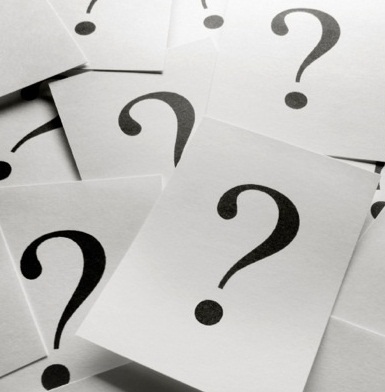 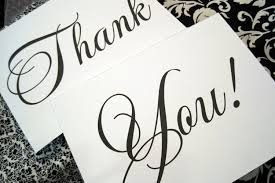